Город мой над Невой
Автор: Гаврилова Анна Алексеевна, воспитатель ГБДОУ№102 СПБ.
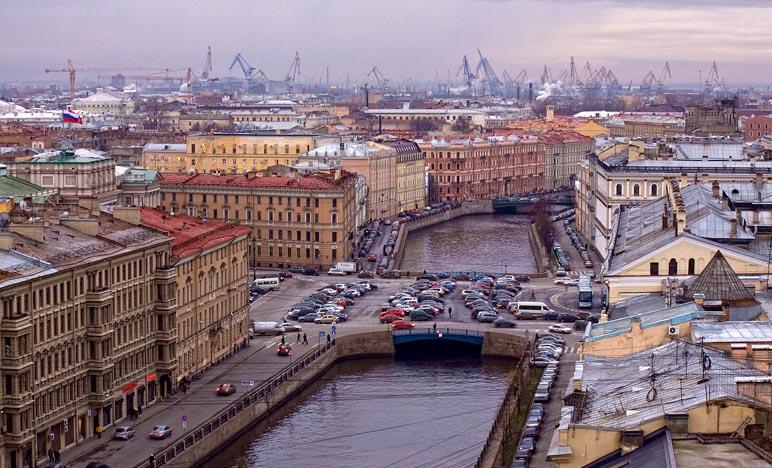 ПОИГРАЕМВМЕСТЕ
[Speaker Notes: Организационный момент: поиграем вместе в игру «Найди, что лишние». Узнавая архитектуру нашего города. Как называется город, в котором мы живём?]
Игра «Найди что лишние»
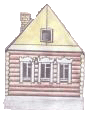 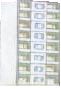 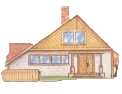 Городские  дома
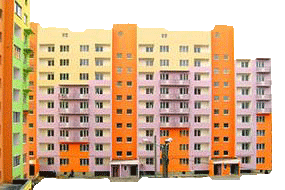 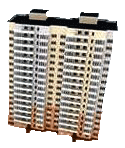 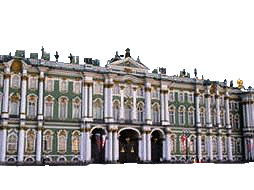 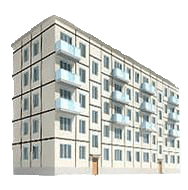 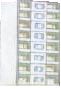 ЧТО
 лишние
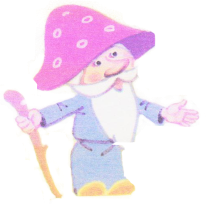 Городские здания
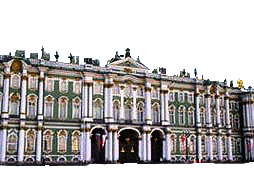 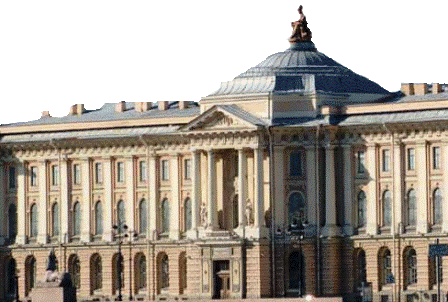 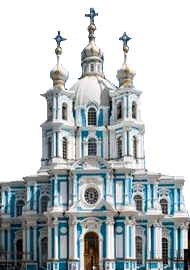 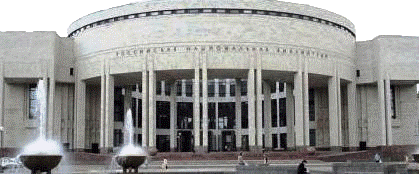 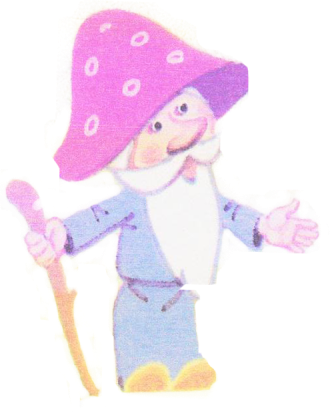 ЧТО  лишние
Соборы
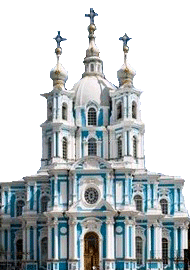 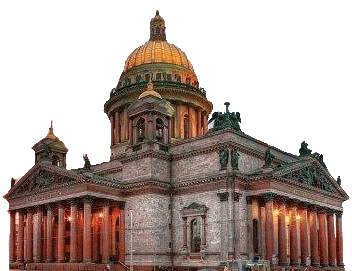 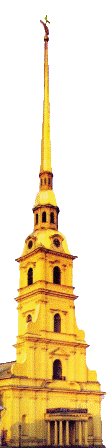 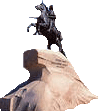 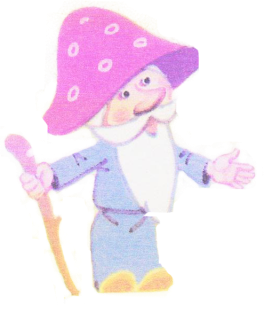 ЧТО
лишние
Памятники
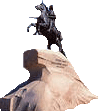 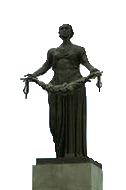 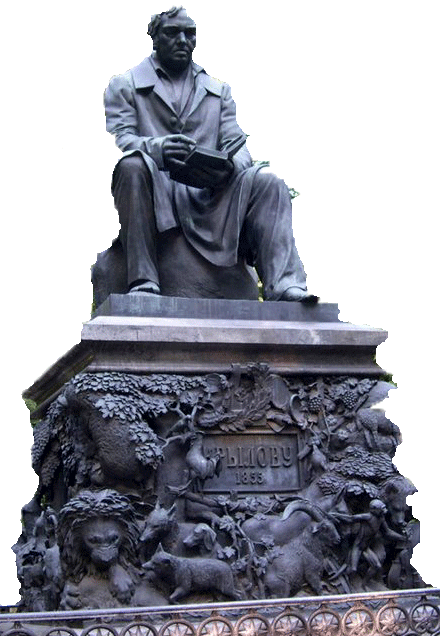 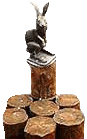 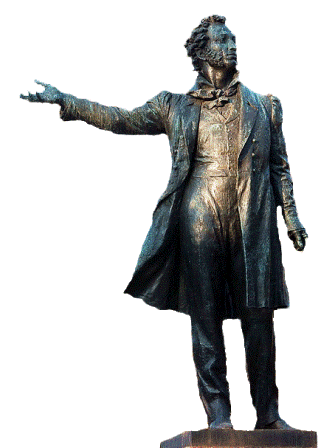 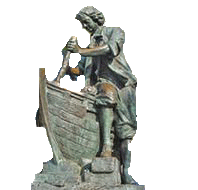 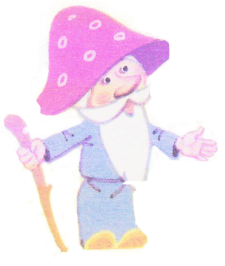 Что
лишние
Стражники Санкт - Петербурга
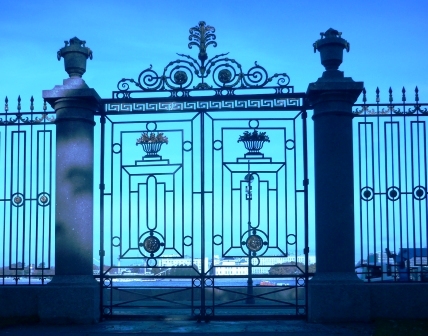 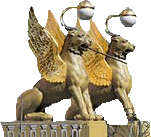 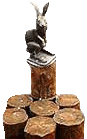 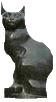 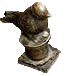 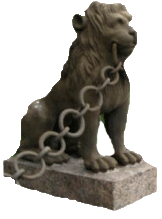 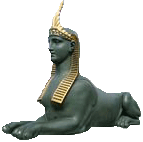 Акцент презентации